Vysoká škola technická a ekonomická v Českých Budějovicích
Bakalářská práce Měření charakteristiky dvojice ventilátorů
Autor bakalářské práce:	Jan Jeremiáš
Vedoucí bakalářské práce:	Ing. Jan Kolínský, Ph.D
Oponent bakalářské práce:	Ing. Lukáš Manoch
				Červen 2020
Osnova
Cíl práce 
 Teoretická část: 	úvod do aerodynamiky			aerodynamické tunely

 Aplikační část:	představení použitých měřidel			popis experimentu			popis měření			porovnání výsledků
Závěr
2/12
Cíl práce
Proveďte uvedení do tématu aerodynamiky, aerodynamických tunelů, typů ventilátorů a použitelné měřicí techniky. Navrhněte modifikaci stávající experimentální tratě. Stanovte výkonovou charakteristiku dvojice ventilátorů uložených paralelně. Změřená data zpracujte. Získané výsledky kriticky porovnejte s teoretickými předpoklady a dále diskutujte.
3/12
Teoretická část
Aerodynamika
Fyzikální zákony v aerodynamice 
Fyzikální jednotky používané v aerodynamice
Aerodynamické tunely
Ventilátory
Měřící metody pro aerodynamiku
4/12
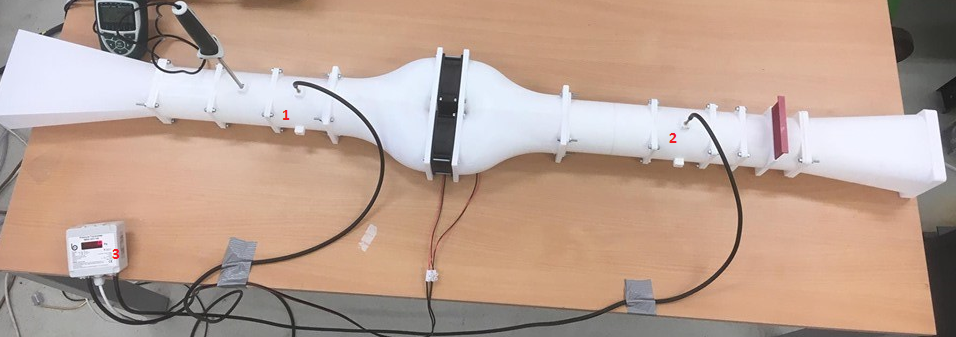 Aplikační část
Použitá měřidla s ventilátory
Laboratorní lineární zdroj MANSON EP-613
Digitální termoanemometr FVAD 35 THx
Datalogger Ahlborn Almemo 2590-4
Snímač rozdílu tlaku Beck 985 Q (1,2 odběr tlaků ; 3 – snímač tlaku Beck 985 Q)
Ventilátor SUNON 12 V
5/12
Aplikační část
Návrh nové komponenty do stávajícího aerodynamického tunelu
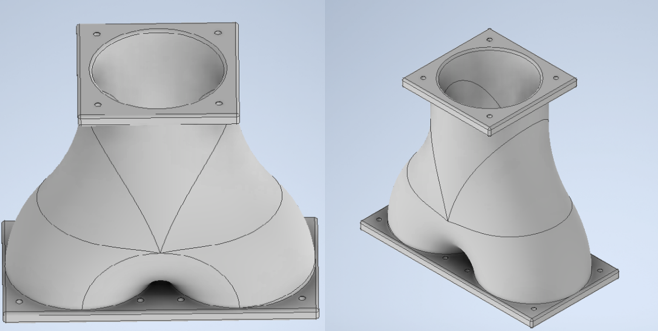 6/12
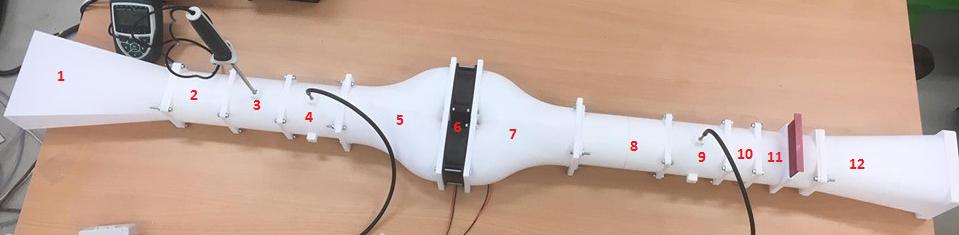 Aplikační část
3D tisk
Korekce chyby tisku
Modifikace tunelu (na obrázku 5. a 7. člen)
Aerodynamický tunel
Popis měřícího postupu
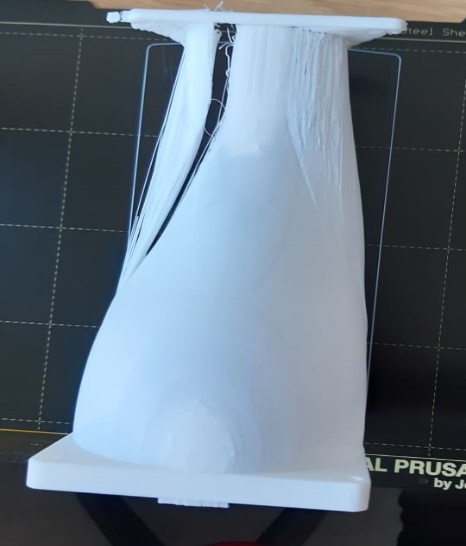 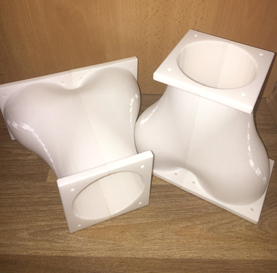 7/12
Aplikační část
Změřená data
Převedení na objemový průtok
Komparace dvojice ventilátorů s při 12V a 8V
8/12
Aplikační část
Komparace rychlosti proudění při sériovém a paralelním uložení
9/12
Aplikační část
Komparace dvojice ventilátorů se samotným ventilátorem při stejném napětí 12 V
10/12
Závěr
Byla inovována trať

Byla změřená data pro dvojici ventilátorů

Byla porovnána dvě různá napětí

Byla porovnána dvě různá uložení při stejném napětí

Cíl práce byl naplněn
11/12
Děkuji za pozornost
Jan Jeremiáš22028
12/12